Group 13 Chemistry
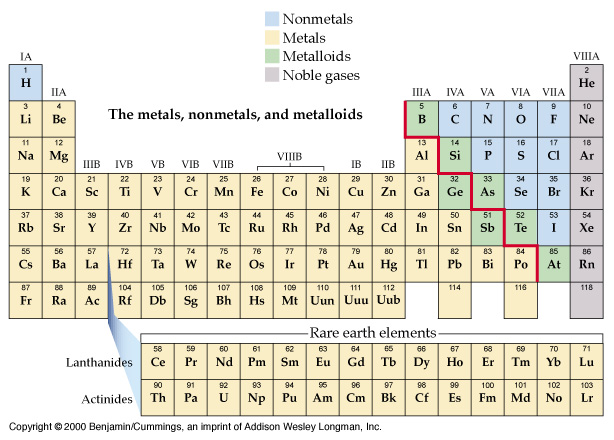 Prof. M. Monshi, Chem. Dep. College of Science, KSU
The elements in Groups 13-18 are not all solid metals like the elements of Groups 1 and 2.  In
fact, a single group can contain metals, nonmetals, and metalloids and have members that are solids, liquids, and gases.
Groups 13 through 18
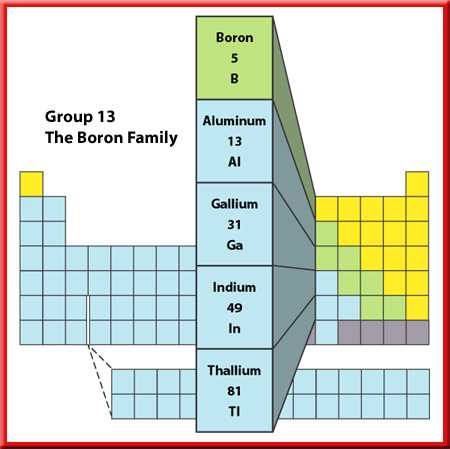 The elements of Group 13 are;
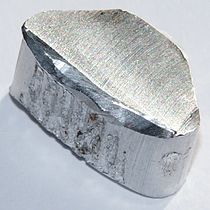 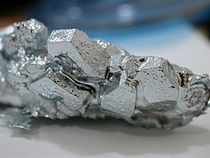 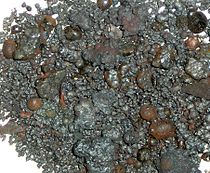 Aluminium
Gallium
Boron
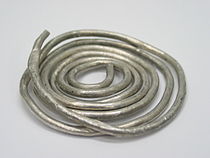 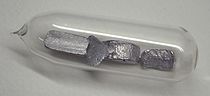 Thallium
Indium
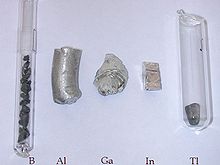 1)Name of the group elements, Boron is nonmetal.
2)Electronic configuration: according to the table 24.3, Ga, In and Tl have special electronic configuration, they come after the transition metal. The ionic radius will not increase that much as the previous groups.
3) B2O3, B(OH)3 and H3BO3 acidic, (Al and Ga) are amphoteric, In2O3 and Tl2O3 are basic. Boron can catenate; B2Cl4 (Cl2BBCl2).
4) Boron exist as borates (Na2B4O7.4H2O)
The new type of bonding BBB

5) 2B + 3X2  2BX3	 	 
BF3, BCl3 (gases); BBr3 liquid and BI3 solid.
,
6) +3 is the normal oxidation state, for B very high, so no B3+ , therefore no ionic compounds, all covalent others can be ionic and covalent.

7) Ga, In and Tl can have +1 (d10 s2). For Ga and In +3 more important than +1. For Tl, +1 is most important and have compound similar to group I.*
8) As Lewis acid;

NH3 + BF3  H3N:BF3
F- + BF3  BF4-

Boric acid is monobasic:
B(OH)3 + H2O ⇌ H+ + B(OH)4- (aq)
Toxic